МУНИЦИПАЛЬНОЕ  АВТОНОМНОЕ  ОБЩЕОБРАЗОВАТЕЛЬНОЕ   УЧРЕЖДЕНИЕ«СРЕДНЯЯ ОБЩЕОБРАЗОВАТЕЛЬНАЯ ШКОЛА № 13»Г. ТОБОЛЬСКА ТЮМЕНСКОЙ ОБЛАСТИ РОССИЯ
Цифровые образовательные ресурсы (ЦОР)
 как средство активизации познавательной активности
ЦЕЛИЩЕВ ВЛАДИМИР ВЛАДИМИРОВИЧ
Цель:
повышение познавательной активности  посредством использования цифровых образовательных ресурсов.
Задачи:
Изучение передовой методики по вопросу исследования.
Применение  цифровых образовательных ресурсов на всех этапах урока.
Проведение диагностических исследований по выявлению уровня познавательной активности у учащихся 8 Б класса.
Познавательная активность
Условия использования ЦОР
Классификация по образовательно-методическим функциям
Классификация по типу информации
Результаты мониторинга на начало эксперимента (сентябрь 2017 г)
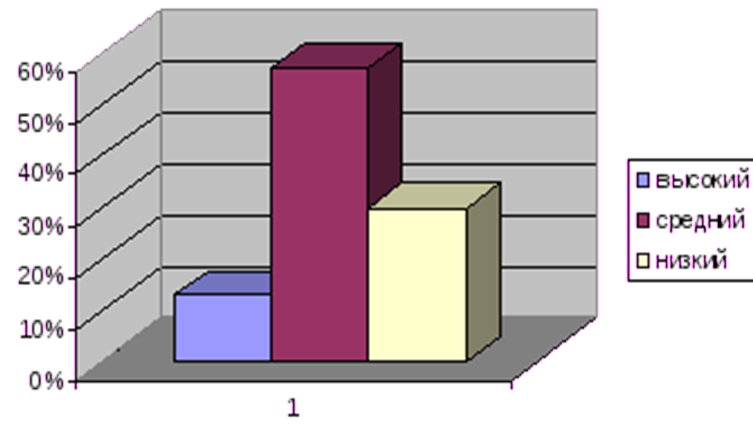 Результаты мониторинга промежуточной диагностики(январь 2019 г)
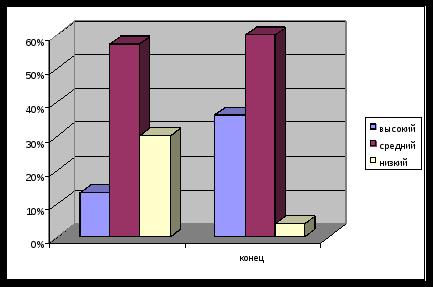 Преимущества использования ЦОР
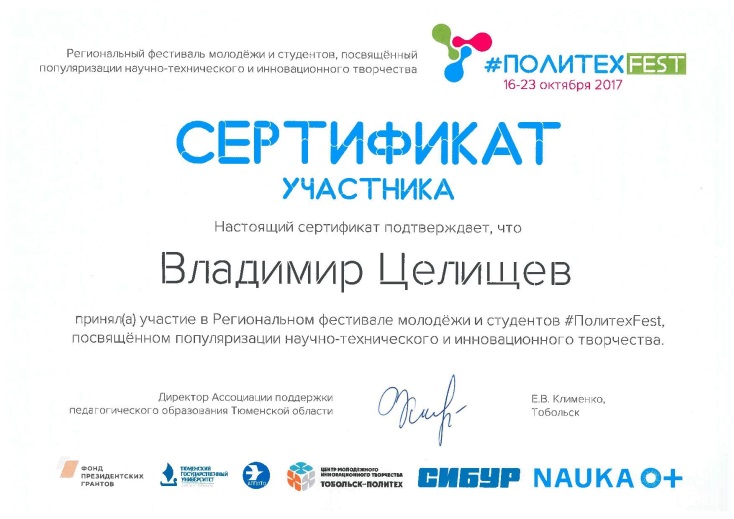 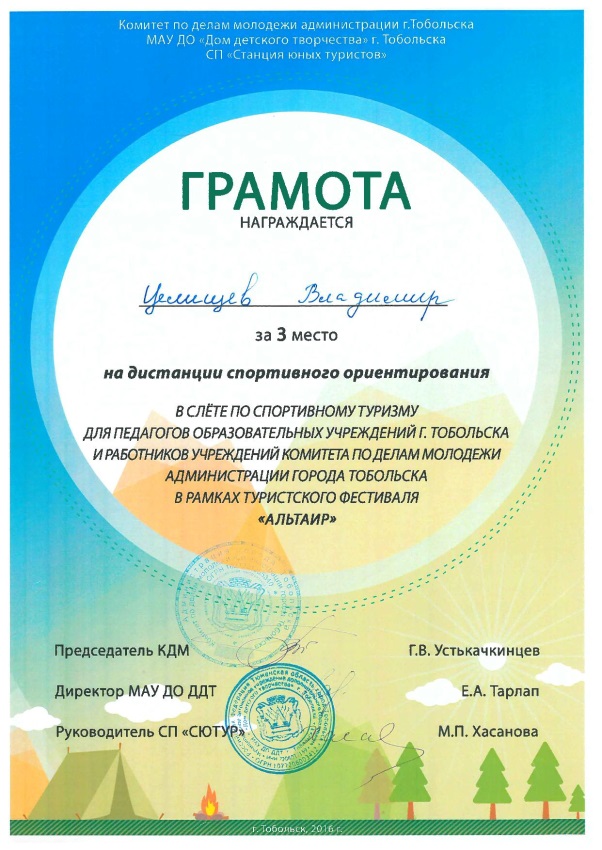 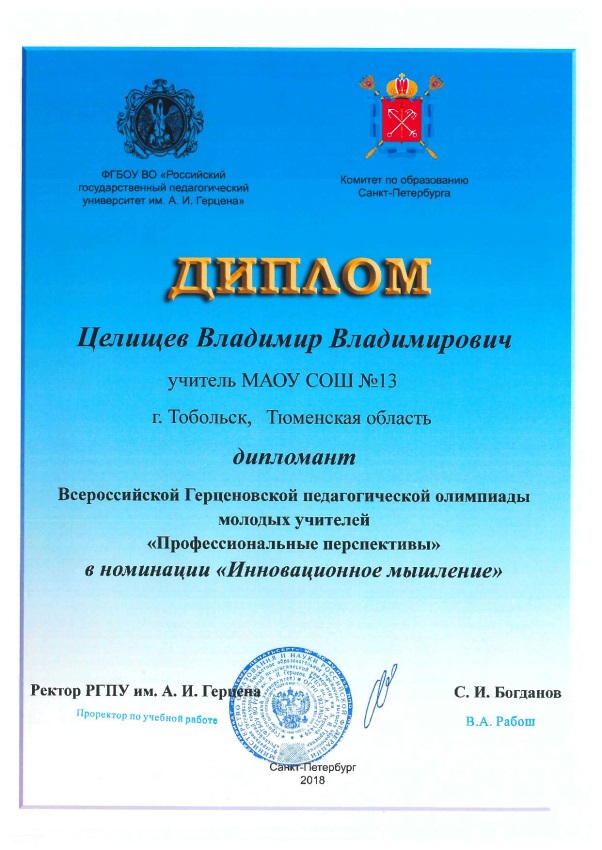 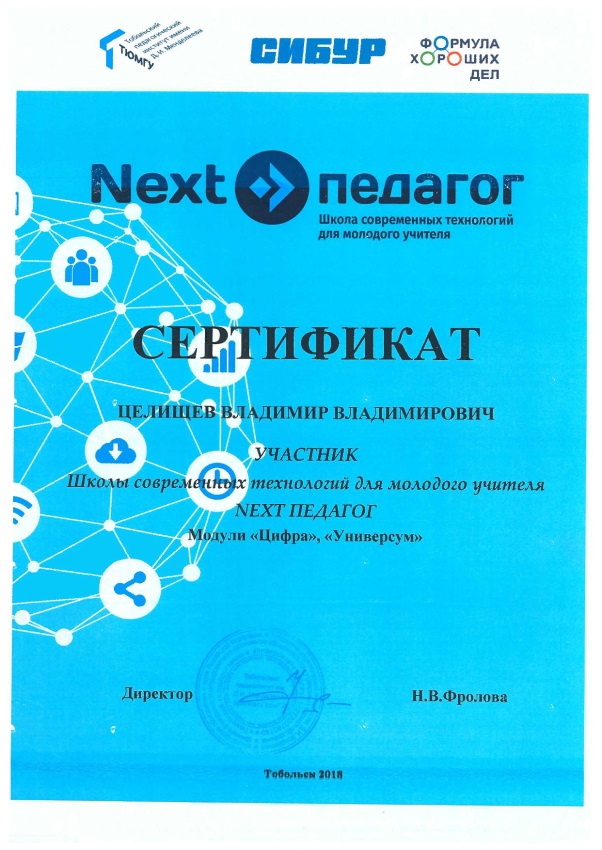 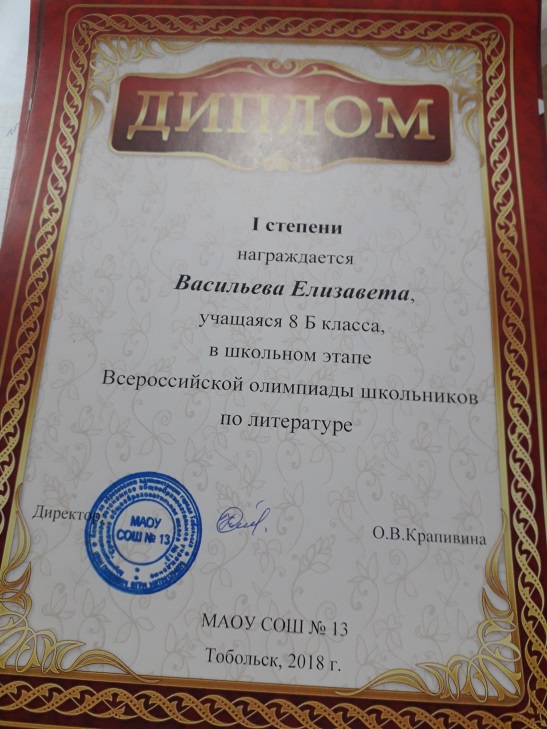 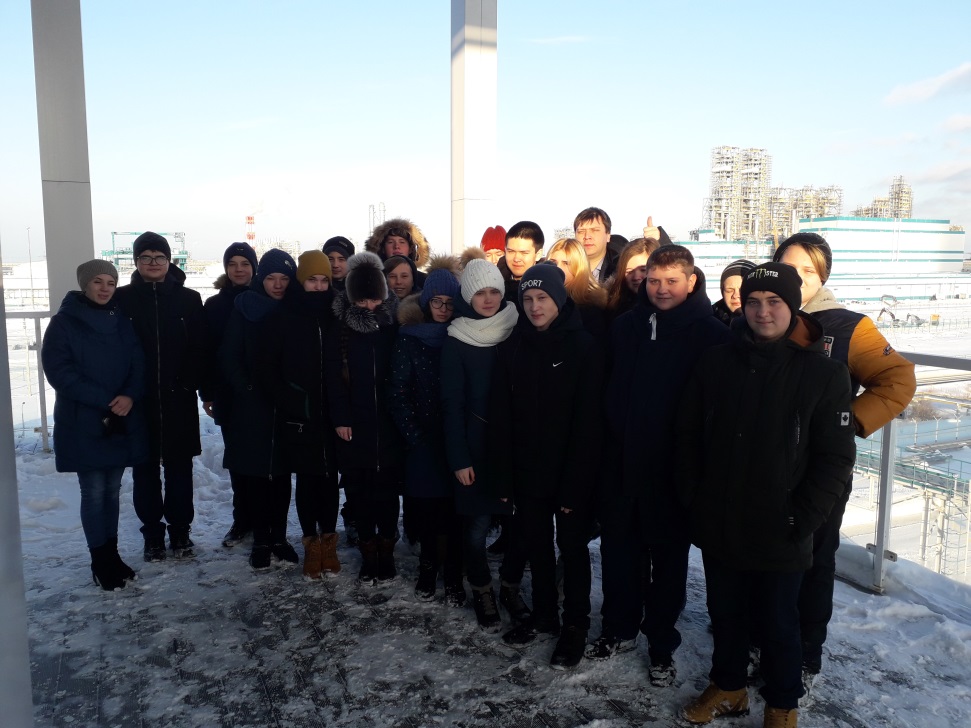 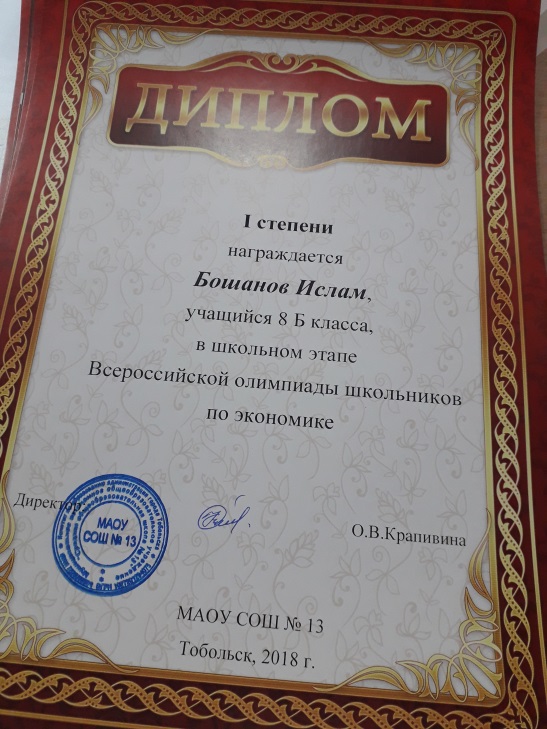 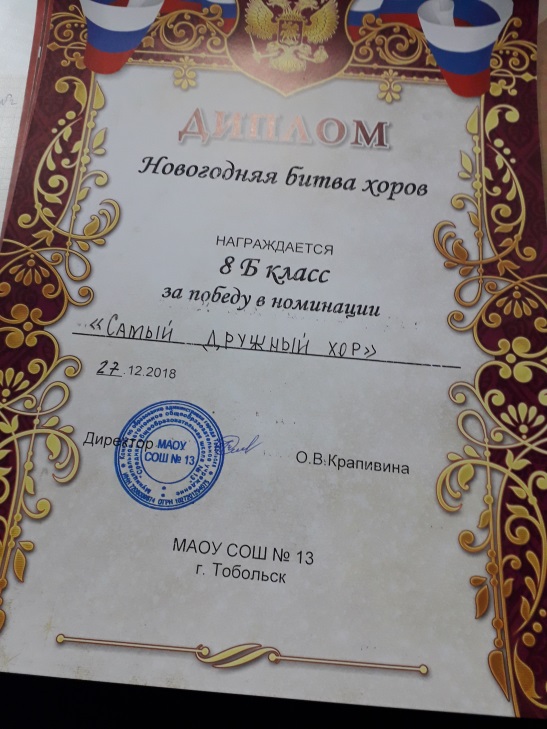 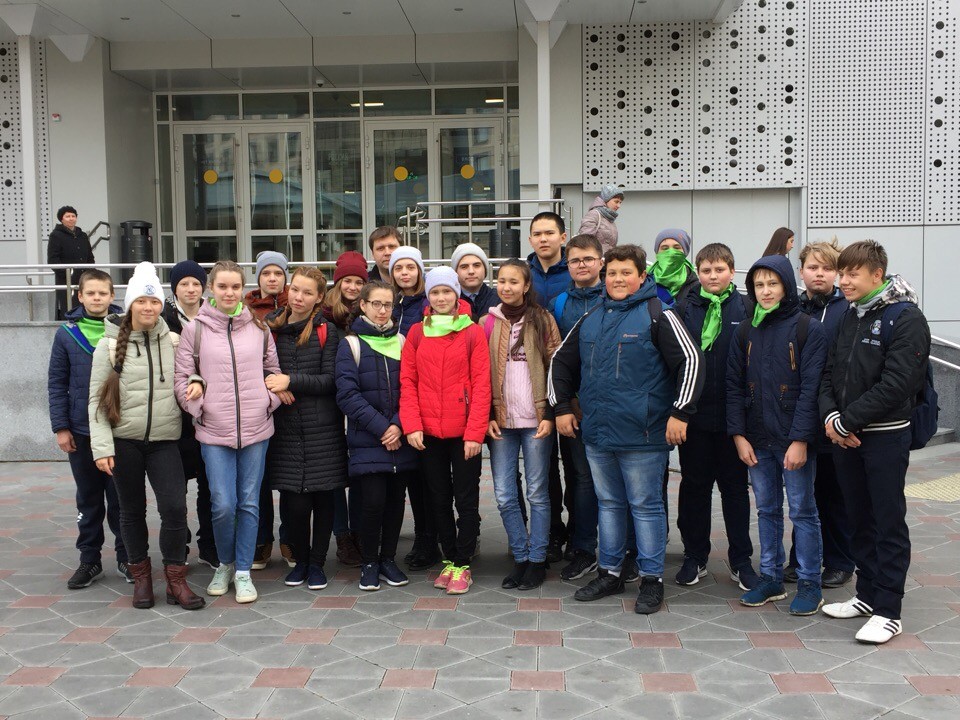 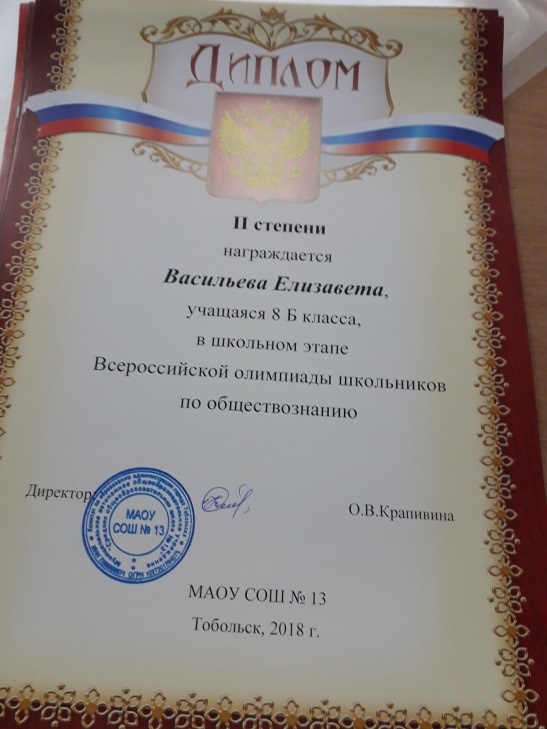 Интегрированный урок(история, география и физика)
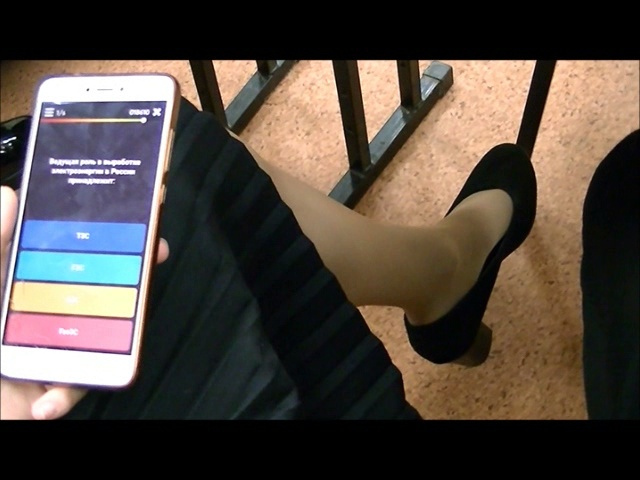 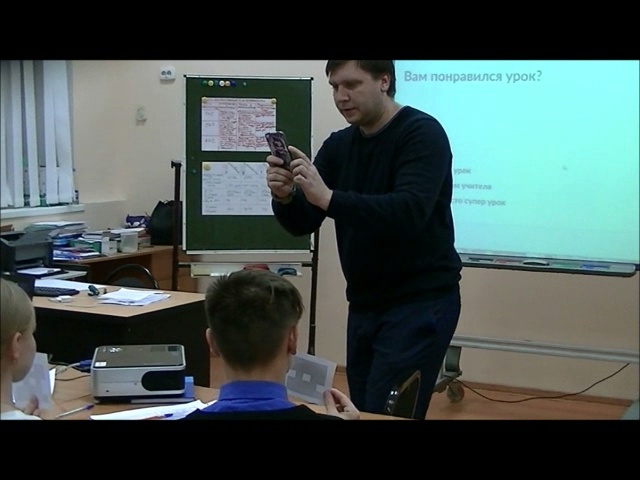 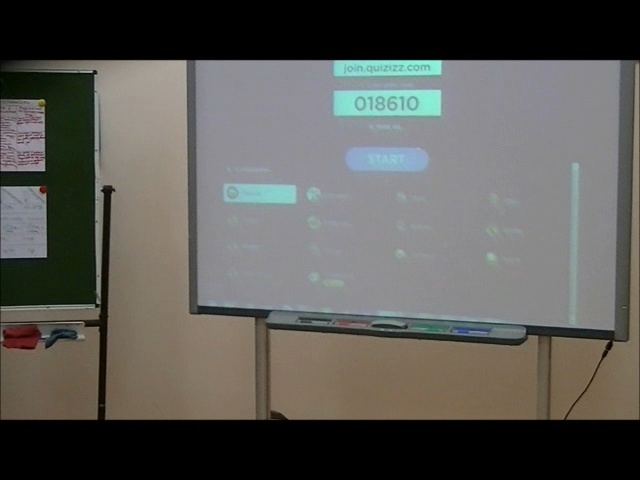